Qari mill-Ktieb 
tal-Profeta Ġeremija 
Ġer 3, 14-17
Erġgħu lura, ulied ribelli, oraklu tal-Mulej, għax jiena Sidkom. U neħodkom, wieħed minn belt u tnejn minn kull familja, u
[Speaker Notes: U]
ndaħħalkom f’Sijon.
U nagħtikom rgħajja għal qalbi, li jirgħu bl-għerf u 
l-għaqal. Meta intom
[Speaker Notes: U]
toktru u tnisslu fuq l-art f’dawk il-jiem, oraklu 
tal-Mulej, ħadd ma jitkellem aktar fuq l-arka tal-patt tal-Mulej,
[Speaker Notes: U]
ma jaħsibx aktar fuqha, 
u ma jiftakarx fiha, 
ma jibkuhiex, u ma jagħmlux oħra.
[Speaker Notes: U]
F’dak iż-żmien isejħu
’l Ġerusalemm: 
<It-tron tal-Mulej>, u jinġabru fiha l-ġnus kollha għal isem il-Mulej,
[Speaker Notes: U]
u ma jimxux aktar 
mal-ebusija ta’ qalbhom 
il-ħażina.
[Speaker Notes: U]
Il-Kelma tal-Mulej
R:/ Irrodu ħajr lil Alla
Salm Responsorjali
R:/  Il-Mulej iħarisna kif ragħaj iħares 
il-merħla tiegħu
Isimgħu, ġnus, kelmet 
il-Mulej, 
xandruha ’l bogħod 
fil-gżejjer; u għidu:
[Speaker Notes: Ni]
“Dak li xerred lil Iżrael jiġbru, 
u jħarsu kif ragħaj iħares 
il-merħla tiegħu.”
[Speaker Notes: Ni]
R:/  Il-Mulej iħarisna kif ragħaj iħares 
il-merħla tiegħu
Għax il-Mulej feda lil Ġakobb, 
ħelsu minn id wieħed aqwa minnu.
[Speaker Notes: Ni]
Għad jiġu u jgħannu fuq 
l-għolja ta’ Sijon, 
u wiċċhom jiddi miħabba 
t-tieba tal-Mulej.
[Speaker Notes: Ni]
R:/  Il-Mulej iħarisna kif ragħaj iħares 
il-merħla tiegħu
Imbagħad jifirhu 
x-xbejbiet biż-żfin, 
jifirħu ż-żgħżagħ u 
x-xjuħ.
[Speaker Notes: Ni]
“Jiena nbiddel il-vistu tagħhom f’hena, infarraġhom u nferraħhom wara l-hemm tagħhom.”
[Speaker Notes: Ni]
R:/  Il-Mulej iħarisna kif ragħaj iħares 
il-merħla tiegħu
Hallelujah, Hallelujah
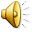 Henjin dawk li jisimgħu 
l-kelma ta’ Alla b’qalb 
tajba u sin	ċiera, 
jgħożżuha u jagħmlu 
l-frott billi jżommu sħiħ.
Hallelujah, Hallelujah
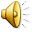 Qari mill-Evanġelju skont 
San Mattew
Mt 13, 18-23
Glorja lilek Mulej
F’dak iż-żmien, Ġesù qal 
lid-dixxipli tiegħu:
“Mela isimgħuha intom 
il-parabbola ta’ dak li ħareġ jiżra’.
Kull min jisma’ l-kelma 
tas-Saltna u ma jifhimhiex, 
jersaq il-Ħażin u jisraqlu 
dak li jkun inżera’ f’qalbu: dan huwa dak li nżera’
mal-mogħdija. Dak li nżera’ f’art kollha blat huwa dak li jisma’ l-Kelma u jilqagħha minnufih 
bil-ferħ, imma għeruq
ma jkollux fih innifsu, 
u għalhekk ftit idum; imbagħad jiġi fuq l-għawġ, jew isib min iħabbtu minħabba l-Kelma,
u malajr jitfixkel. Dak li nżera’ qalb ix-xewk huwa dak li jisma’ l-Kelma iżda l-inkwiet żejjed 
għall-ħwejjeġ tad-dinja u
l-ġibda għall-ġid tal-art 
joħonqulu l-Kelma, li għalhekk ma tagħmilx
frott. Dak imbagħad li nżera’ f’art tajba
huwa dak li jisma’ l-Kelma u jifhimha; u tassew hu jagħmel il-frott, dan jagħmel mija, dak sittin, u l-ieħor tletin.”
Il-Kelma tal-Mulej
R:/ Tifħir lilek Kristu